TROPICAL STORM ANA DISASTER IMPACT AND RESPONSE
DEPARTMENT OF DISASTER MANAGEMENT AFFAIRS
BY 
Natasha Mbengo
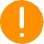 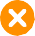 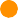 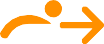 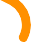 221,127
Total households aﬀected
46
Deaths
32,935
Total displaced households
Impact of tropical storm ana on people
Malawi was hit by tropical storm Ana on 24th – 25th January, 2022
On 26 January 2022 the State President declared a State of National Disaster following the Tropical Storm ANA, which caused heavy ﬂooding in several districts in the country, especially in the Southern Region due to heavy rainfall and strong winds
In total, the tropical storm Ana affected 16 district councils and 2 city councils.
More than 994,960 people were affected with 190,429 displaced, 18 missing, 206 injured and 46 dead. 
The IDPs were seeking refuge in 178 evacuation sites
Impact of tropical storm ana on sectors
people affected and targeted by district
Summary Humanitarian Needs
Food and non-food items
Shelter- tents, tarpaulins
Psycho-social support
Sanitary facilities
Kitchen utensils
Farm inputs (fertilizers & seeds)
People affected and targeted by sector
FINANCIAL REQUIREMENT VS RESOURCE MOBILIZATION STATUS
Ongoing humanitarian response
Food - (cereals, pulses, oils and CSB)
Shelter - tents, tarpaulins, plastic sheets, blankets, clothes
Education - tents for schools
Protection – psychosocial therapy, dignity kits, SRH, PSEA
Transport – transportation of relief items
WASH – mobile toilets, water treatment chemicals, water collection and storage buckets
Health – mobile clinics providing under 5 services, Cholera awareness and treatment, COVID-19 vaccination
Nutrition – CSB for PLW and under 5 children
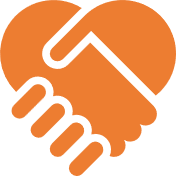 77
Partners
challenges
Inadequate funding to meet the prioritized humanitarian needs
Most areas inaccessible for delivery of humanitarian support
Impact of Cyclone Gombe has compounded the situation